TOÁN 2
Tập 1
Tuần 10
Bài 30: Phép cộng (có nhớ) trongphạm vi 100 (tiếp theo) – Tiết 2
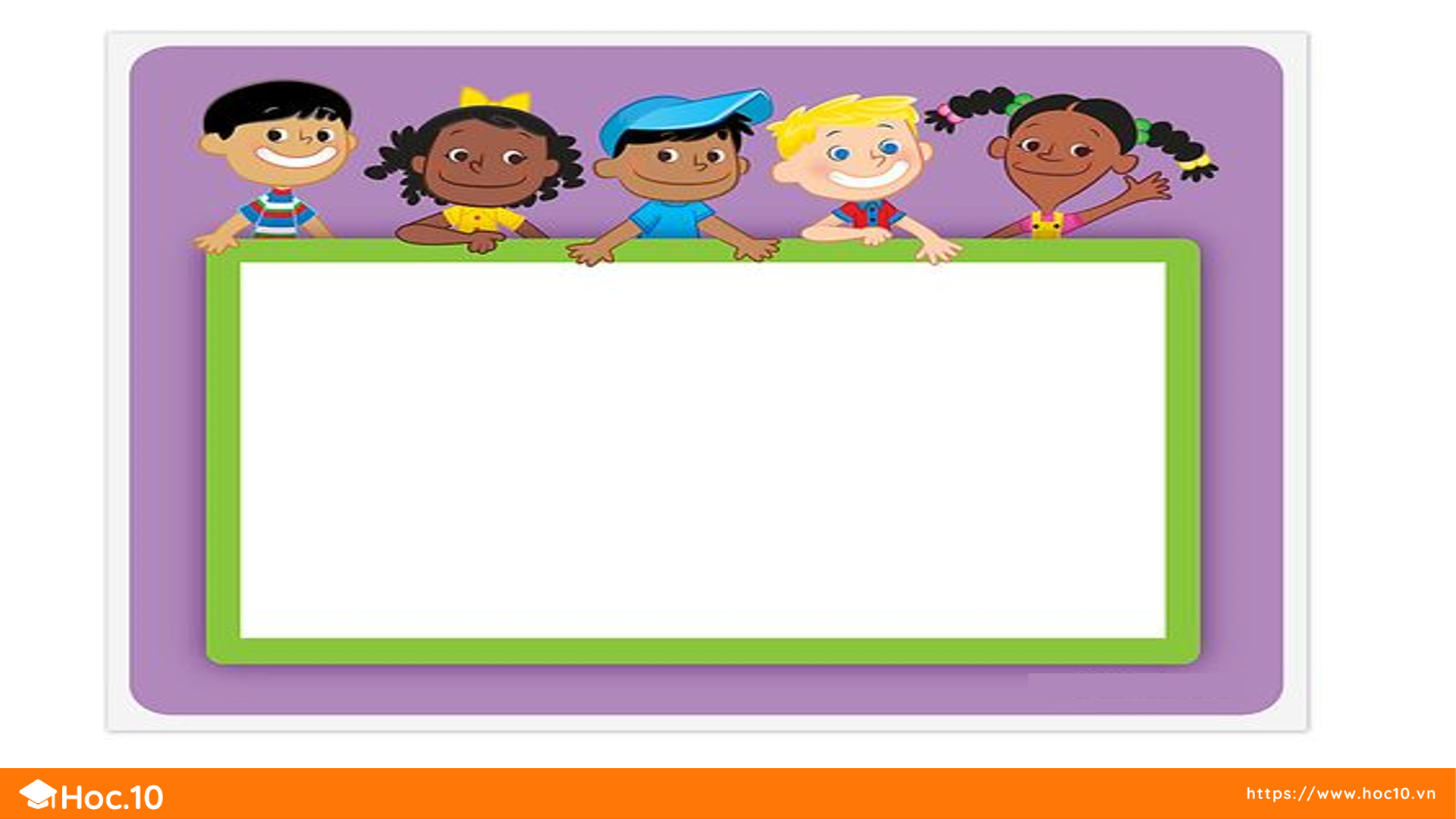 KHỞI ĐỘNG
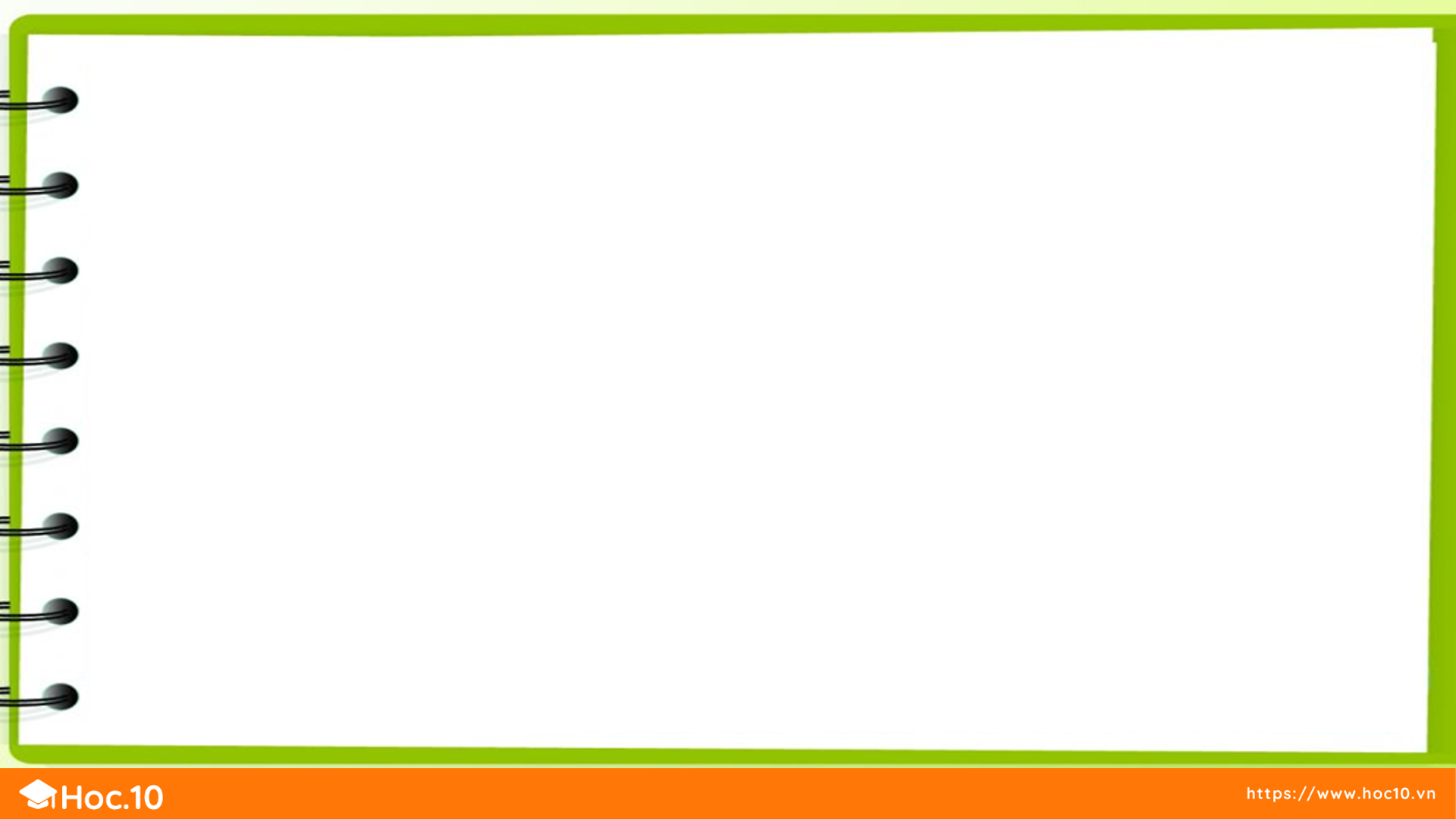 Đặt tính rồi tính:
2
46 + 5
89 + 6
37 + 4
37
89
46
+
+
+
4
6
5
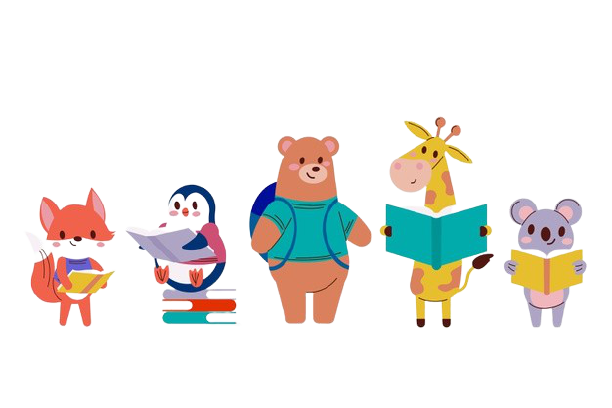 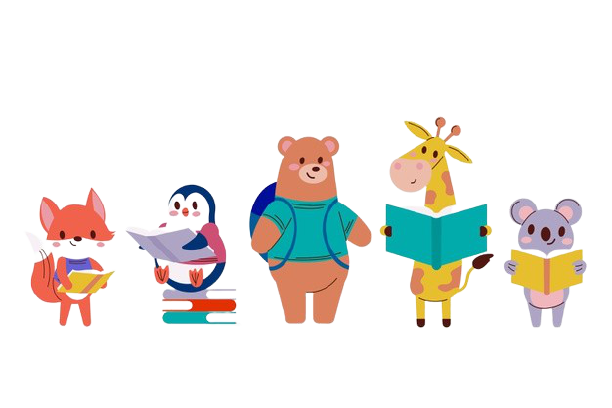 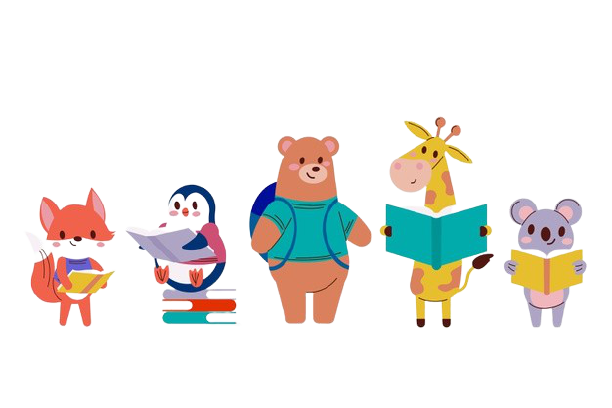 95
41
51
66 + 7
53 + 8
29 + 9
29
53
66
+
+
+
9
8
7
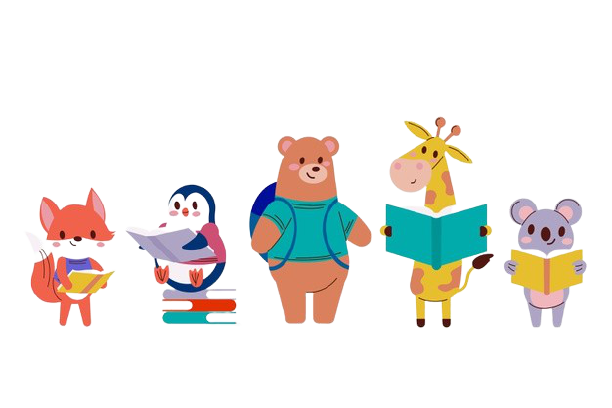 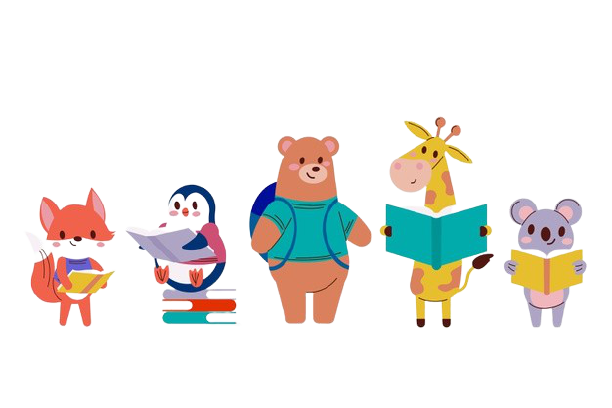 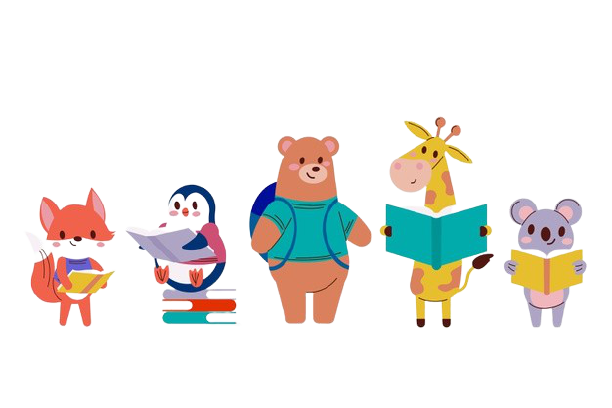 38
61
73
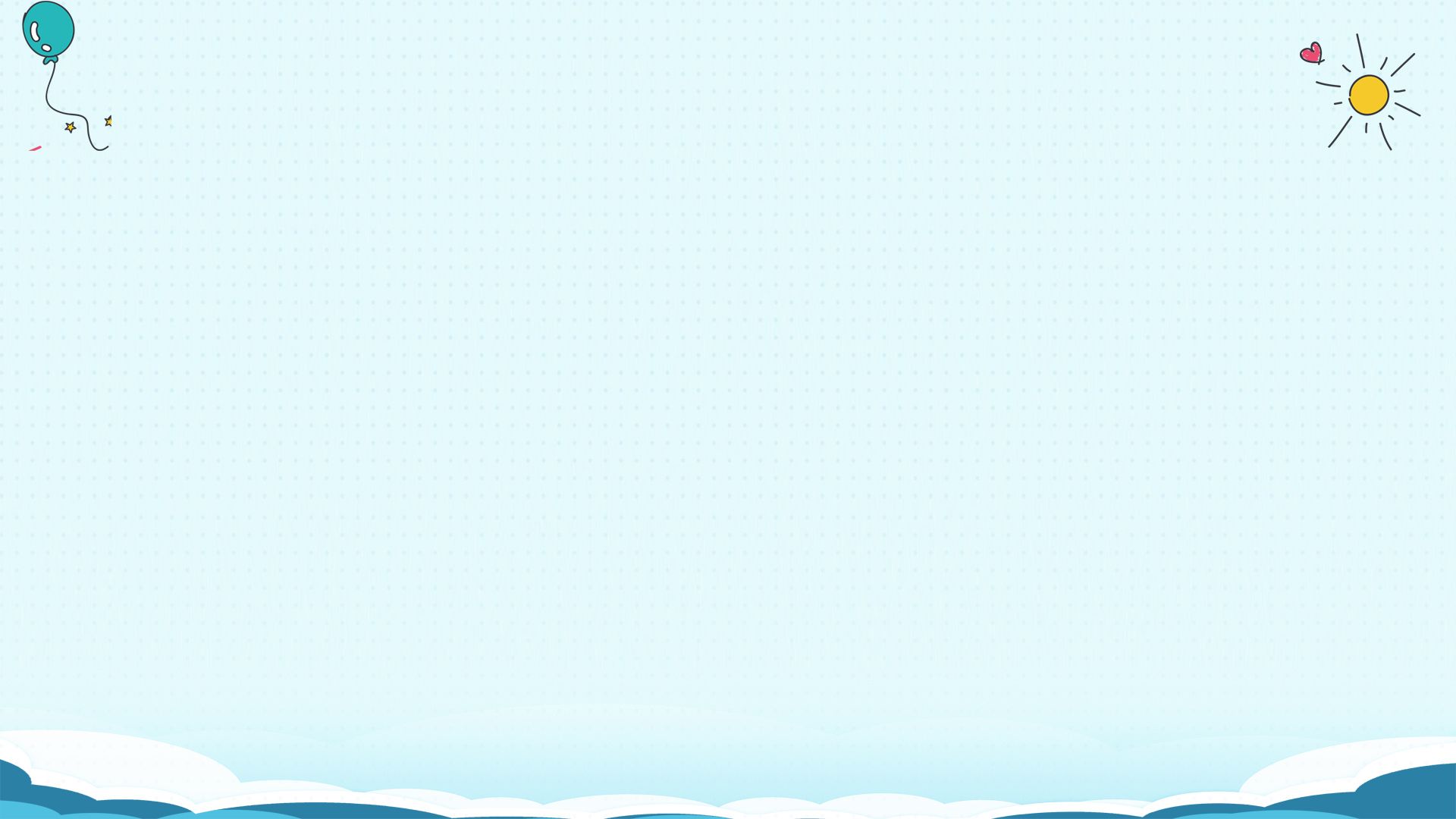 Tìm chữ số bị chú ong che khuất trong mỗi phép tính sau:
3
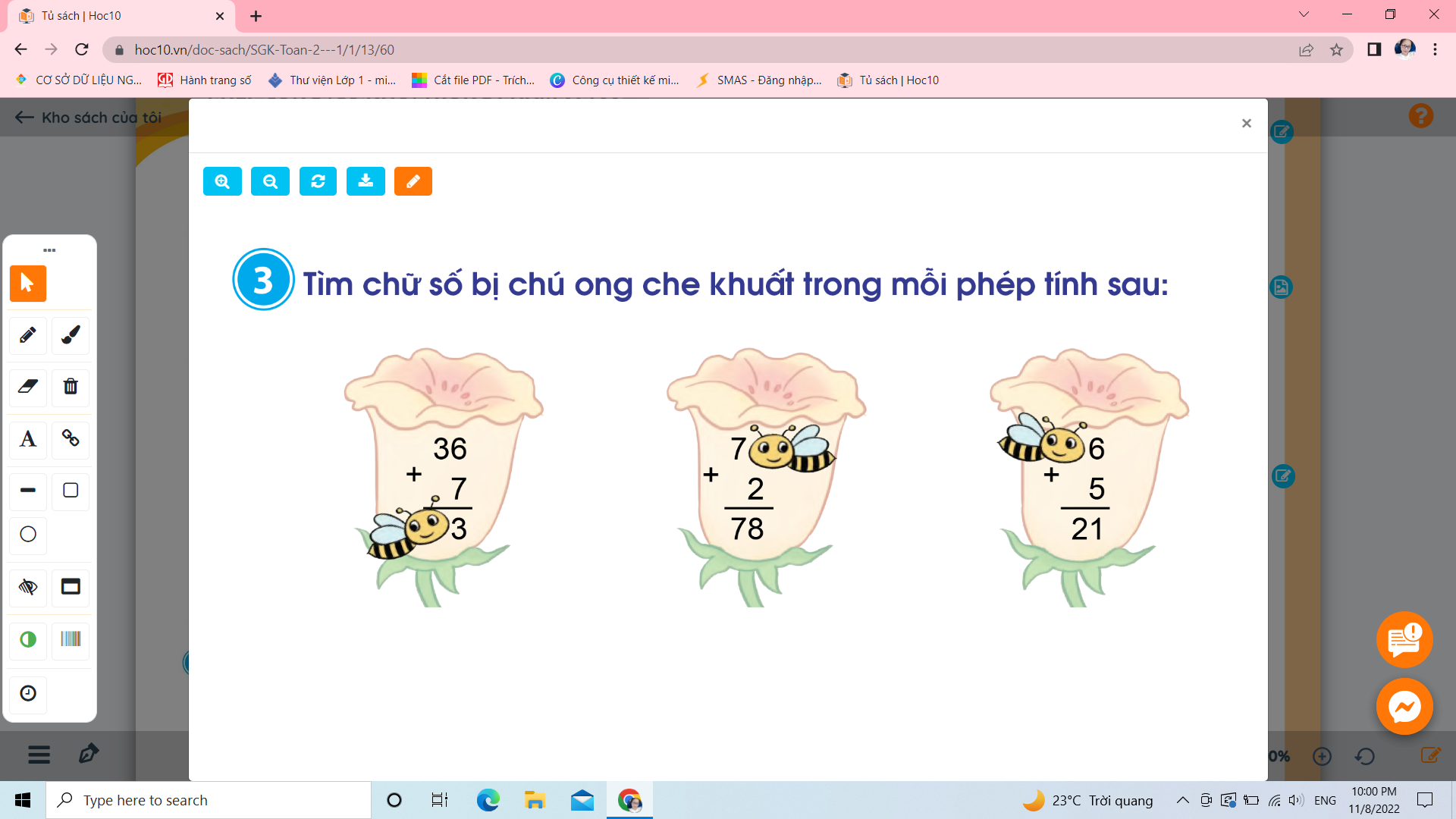 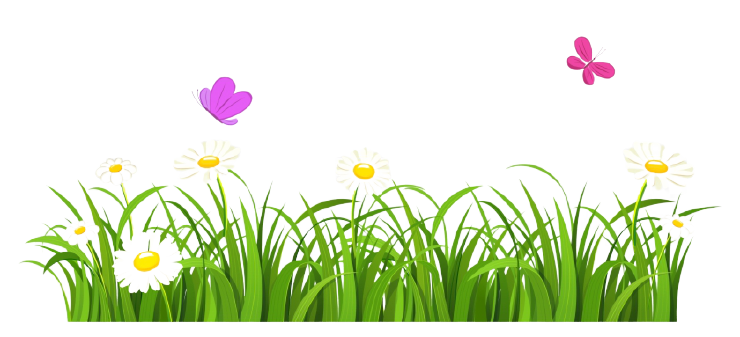 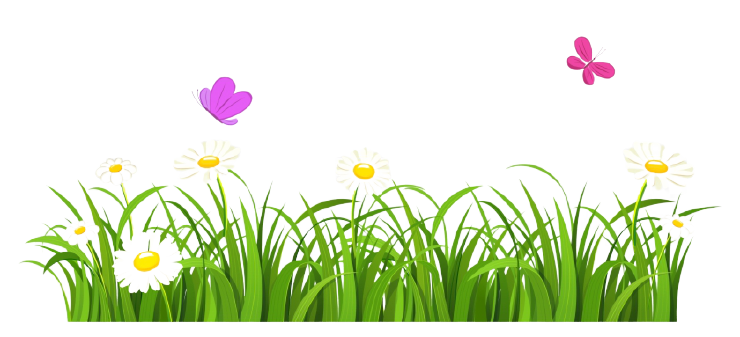 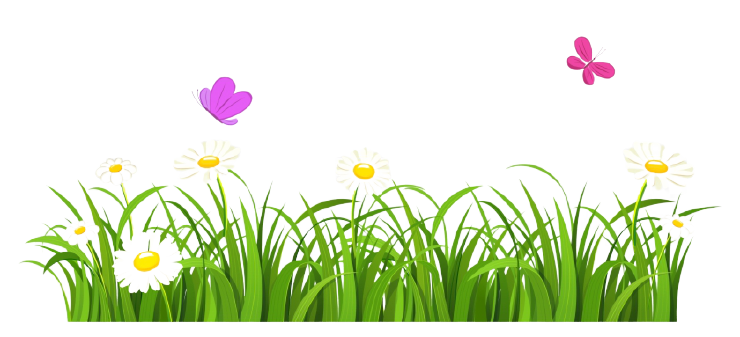 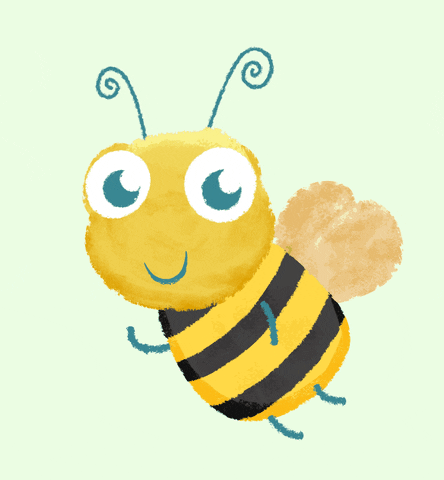 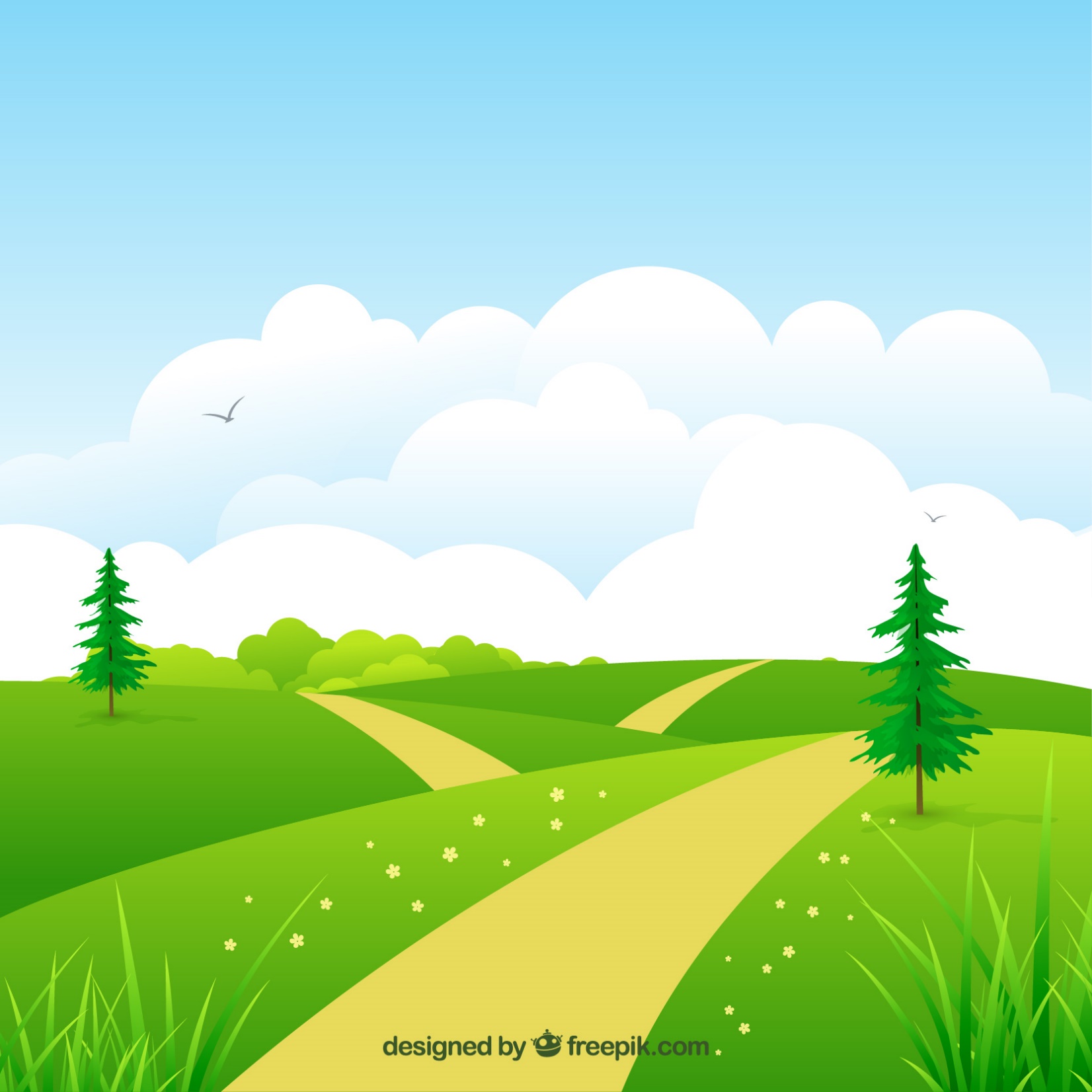 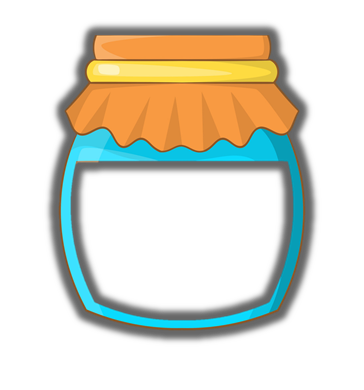 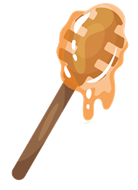 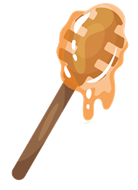 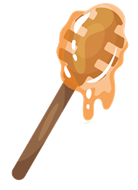 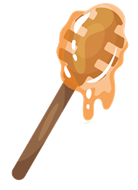 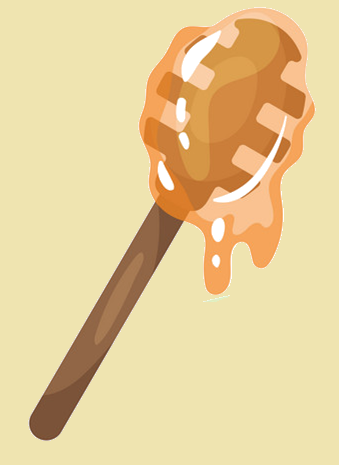 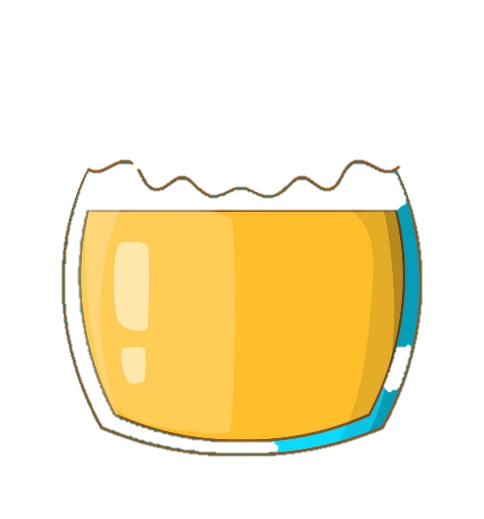 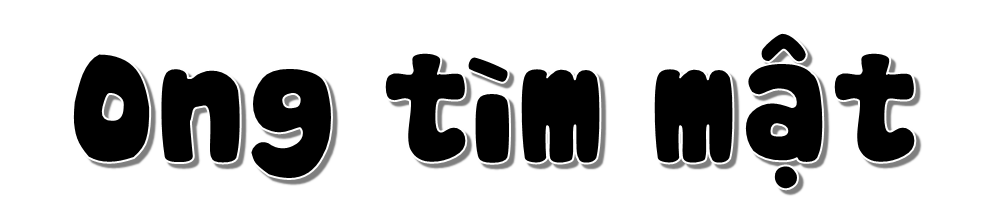 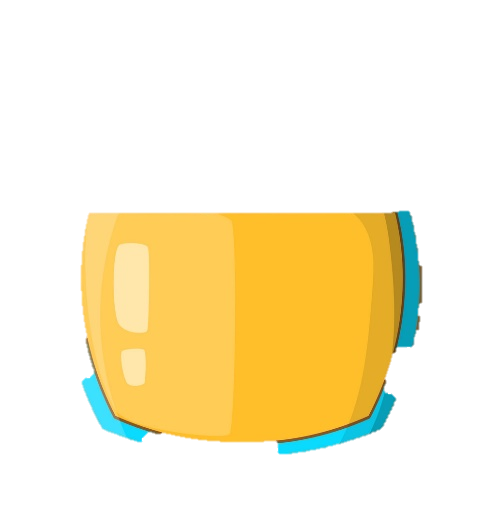 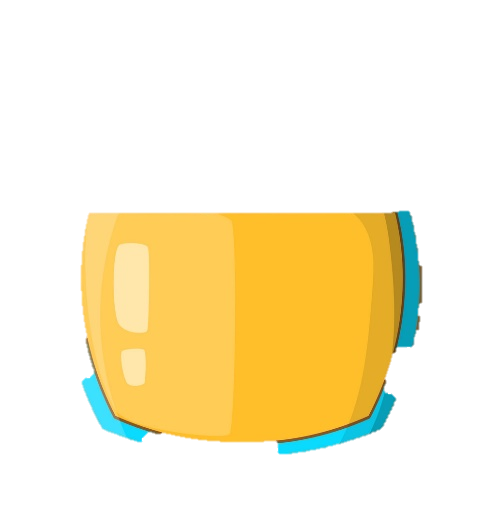 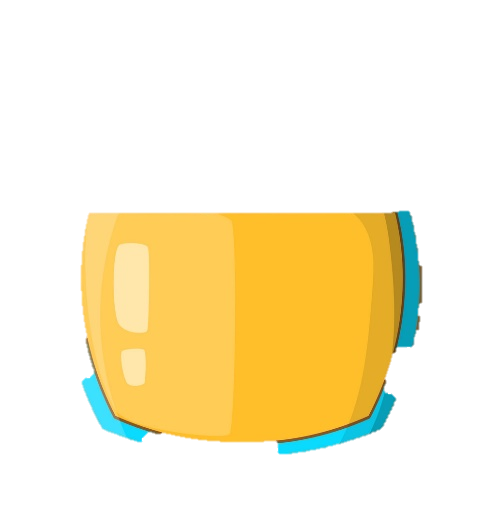 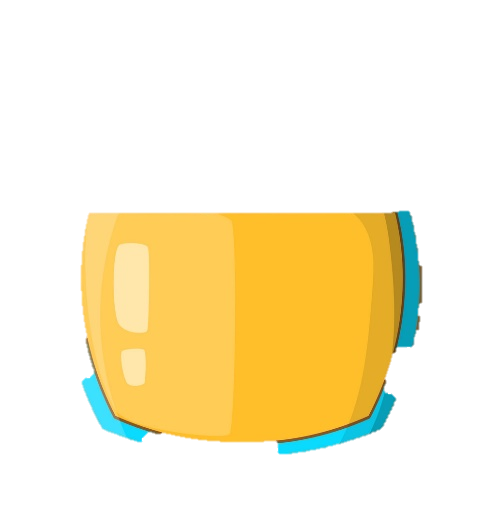 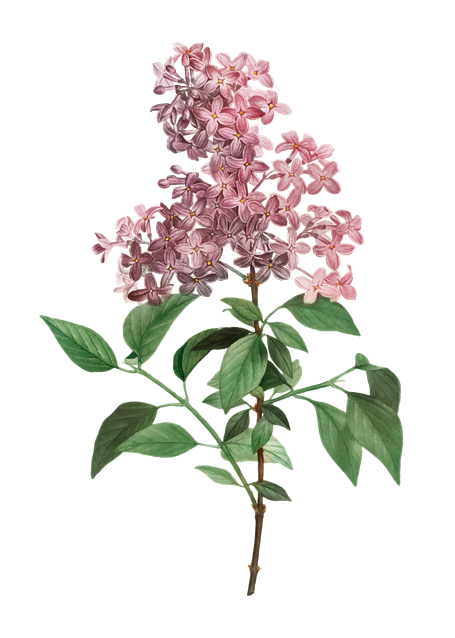 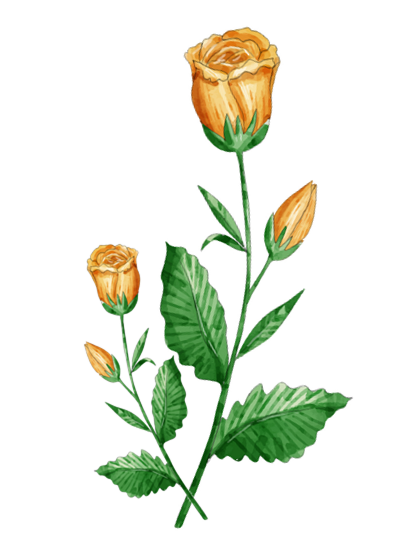 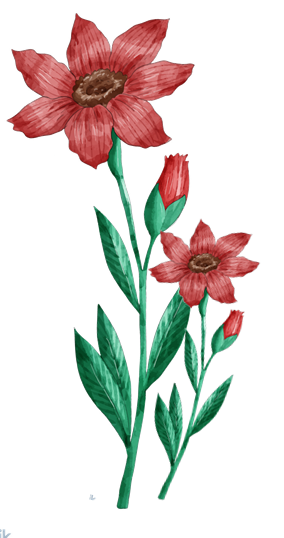 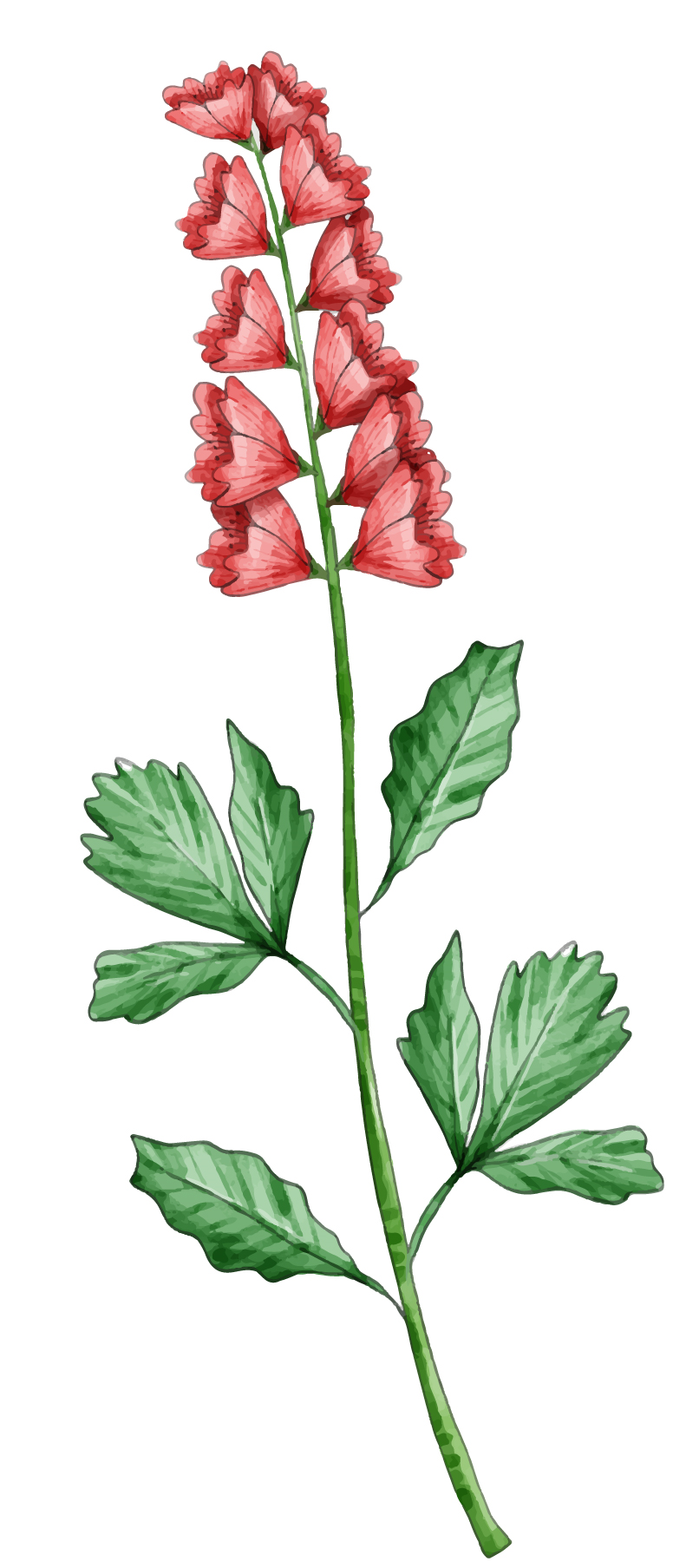 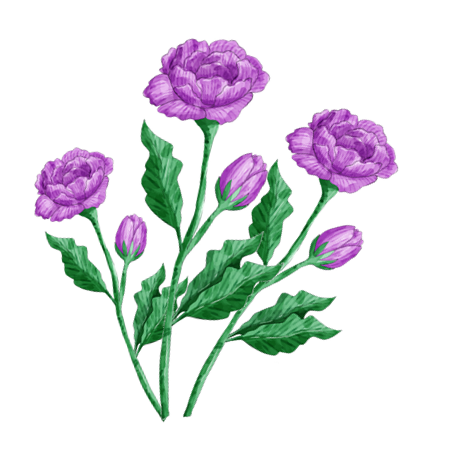 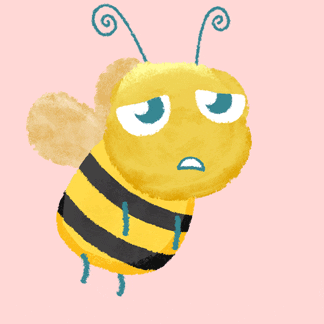 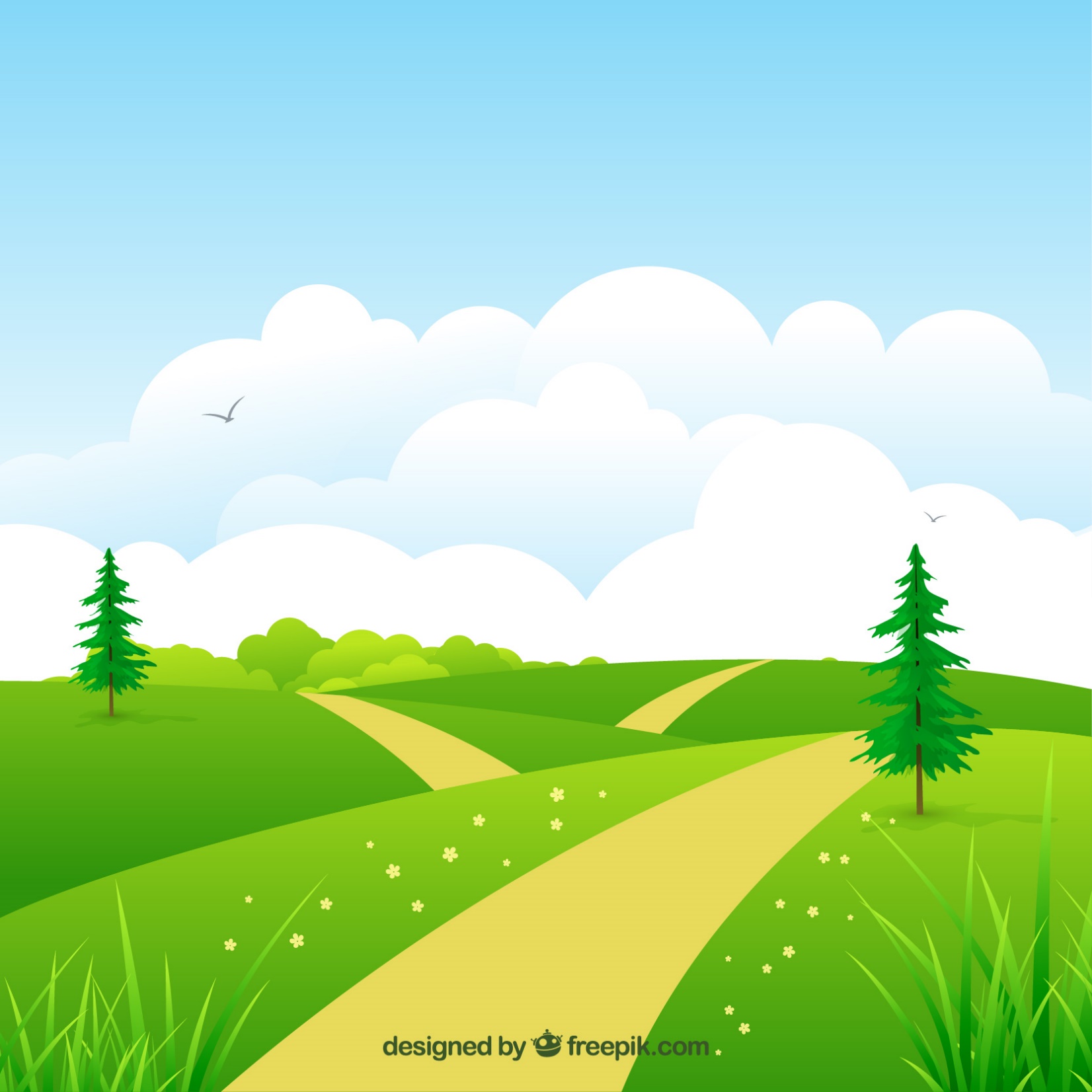 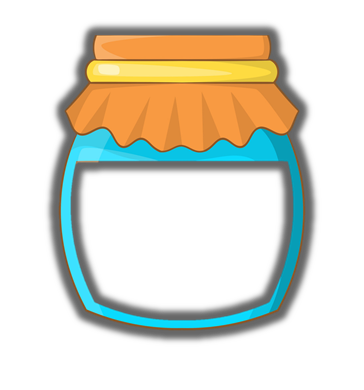 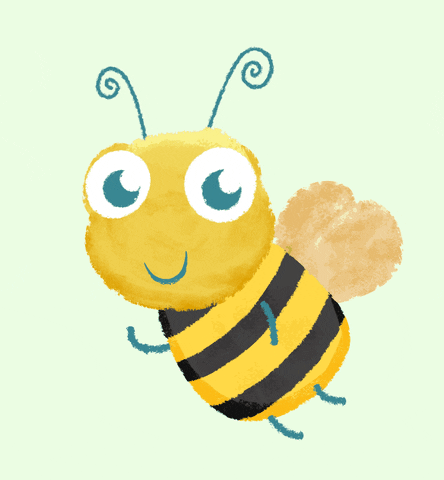 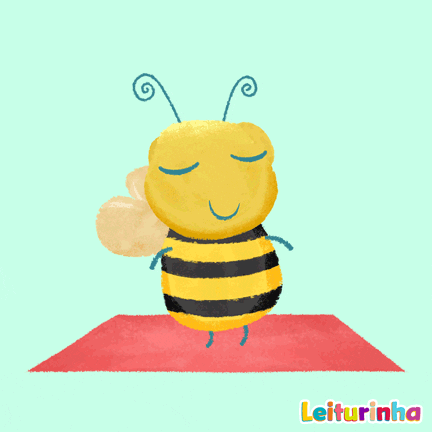 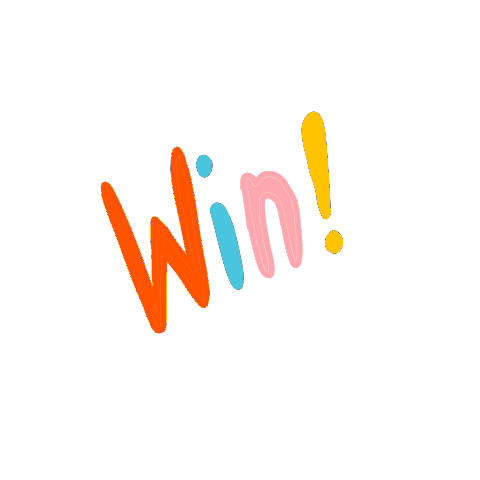 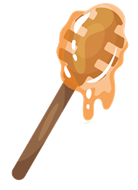 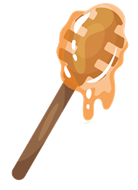 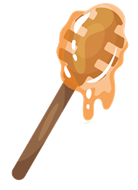 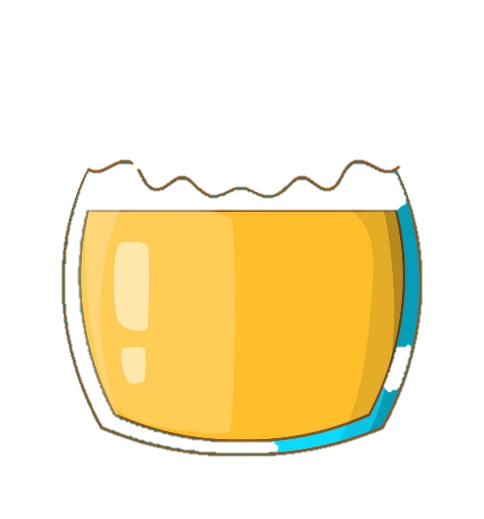 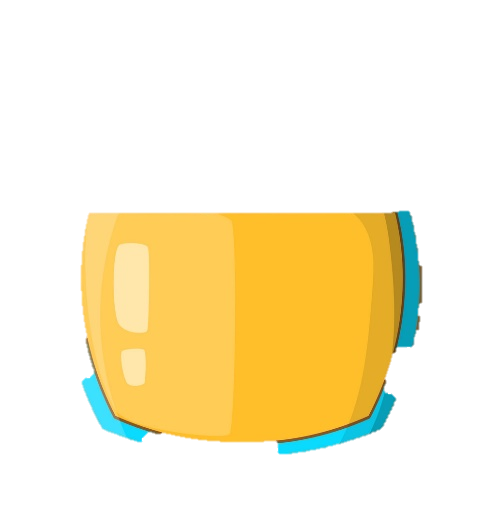 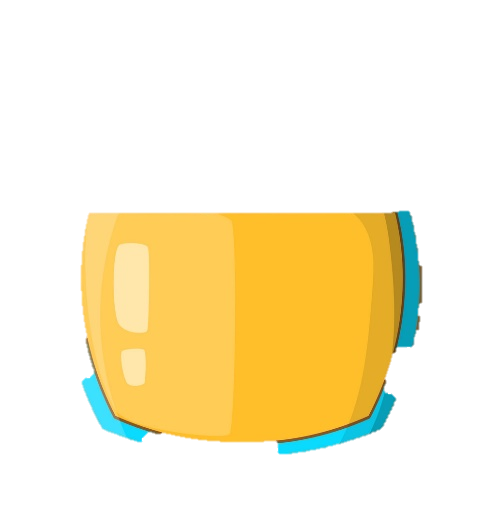 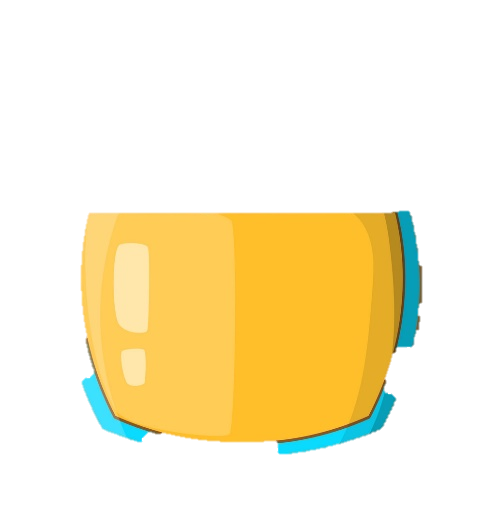 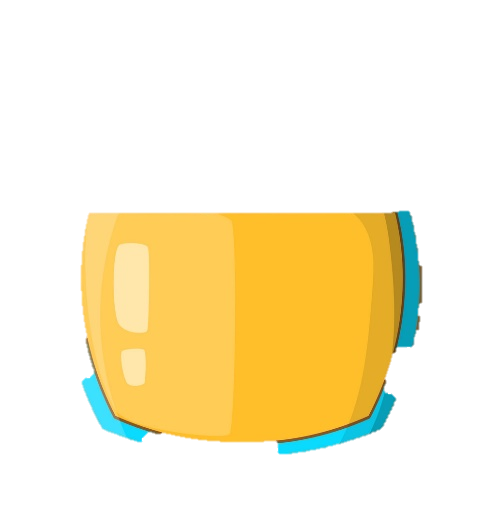 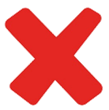 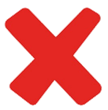 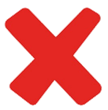 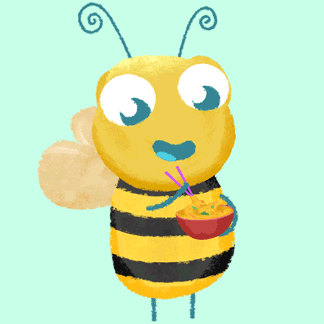 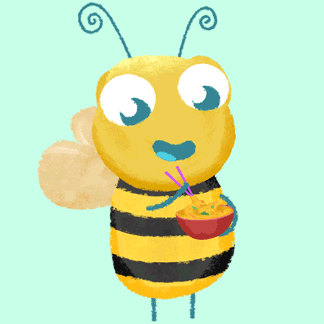 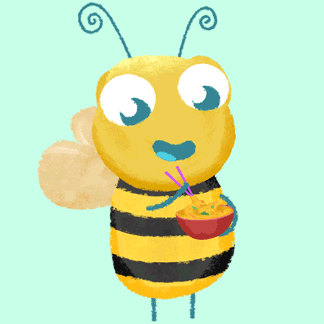 1
2
3
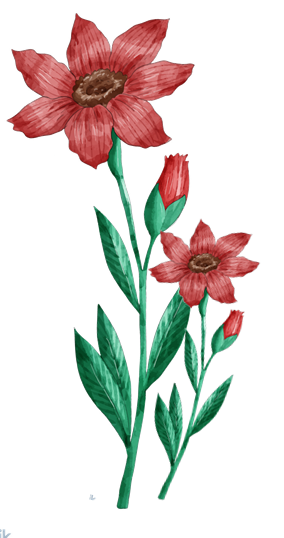 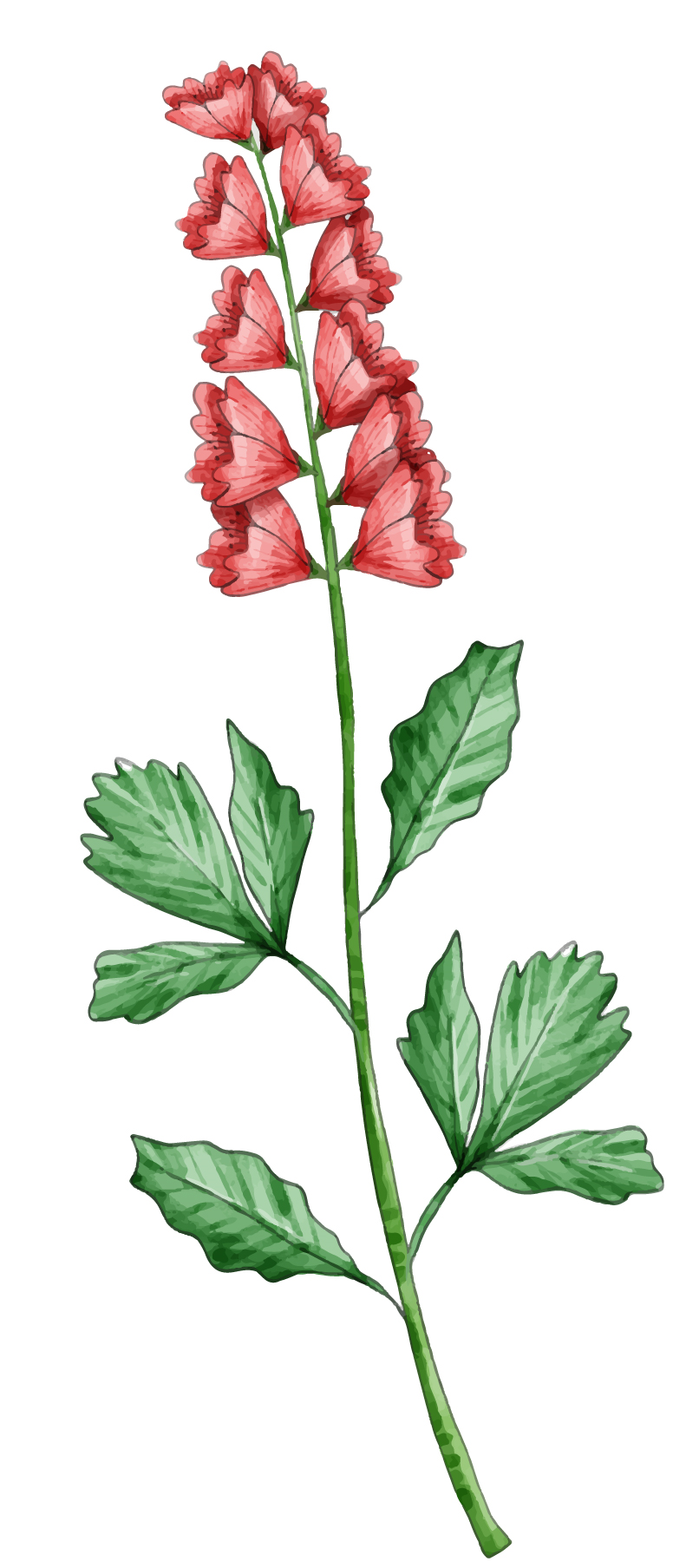 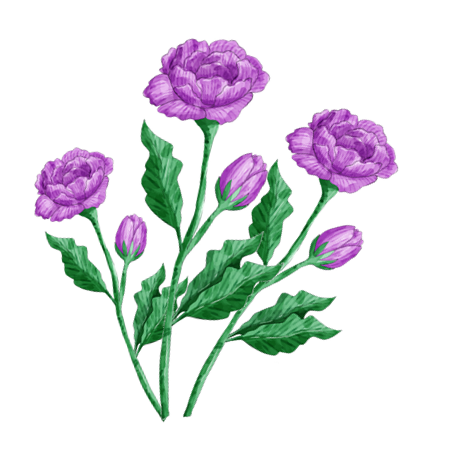 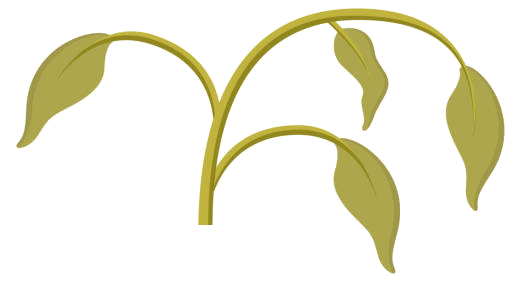 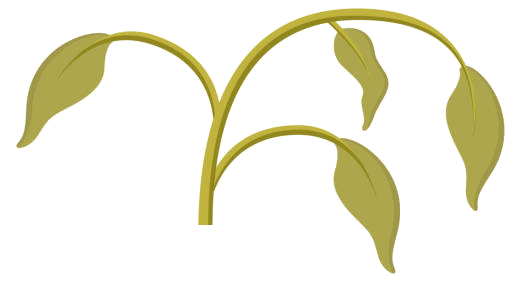 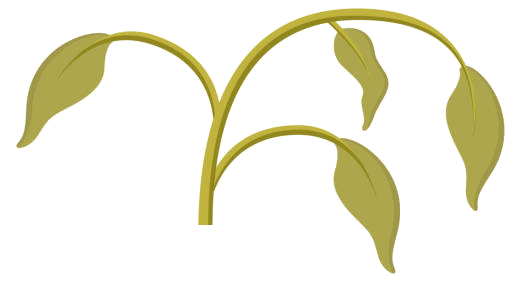 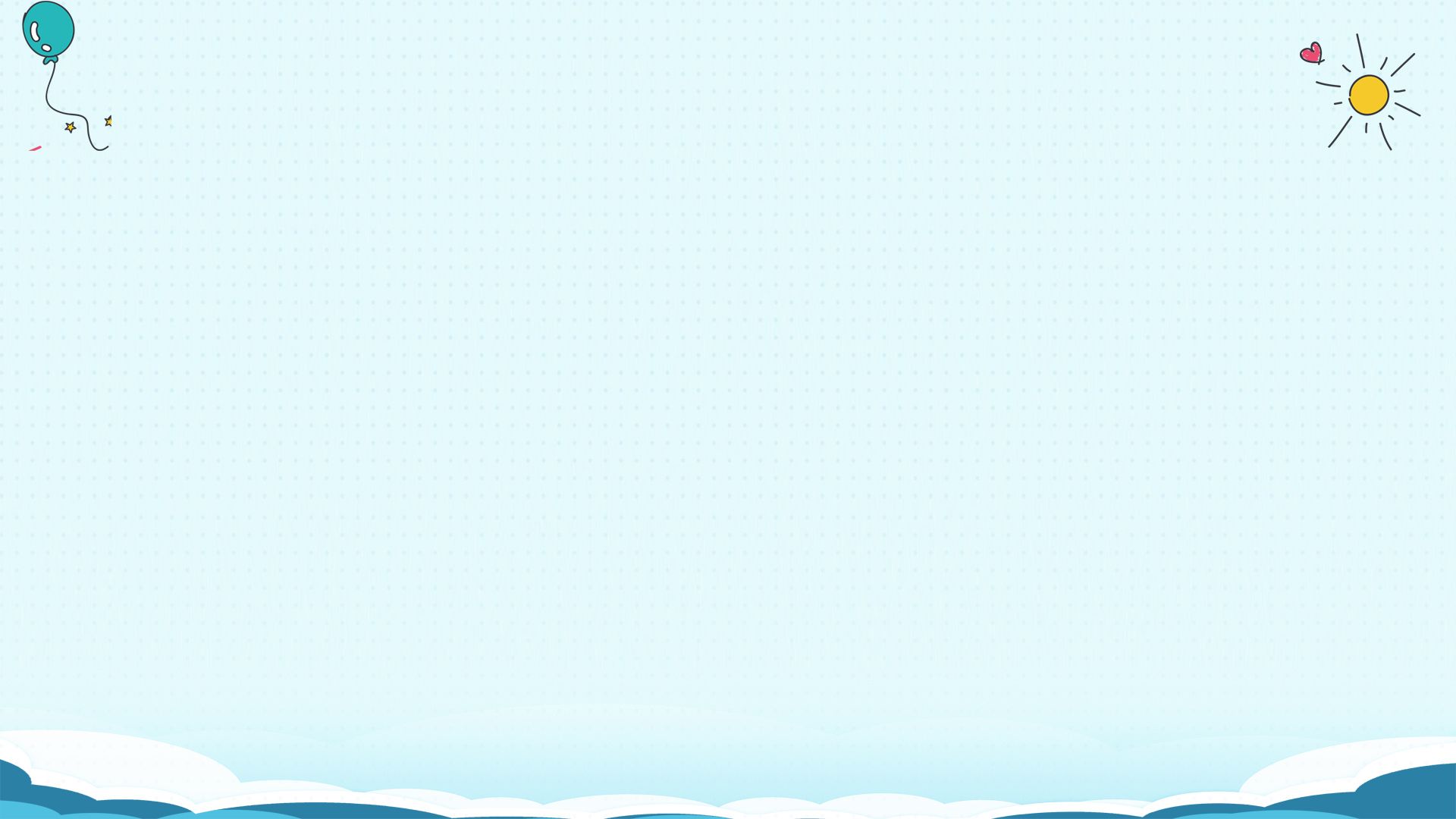 Tìm chữ số bị chú ong che khuất trong mỗi phép tính sau:
3
7 6
   2
7 6
   2
1 6
   5
3 6
   7
+
+
+
+
2 1
4 3
7 8
7 8
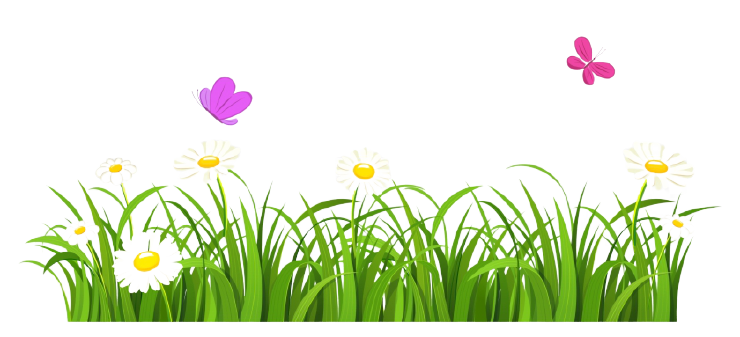 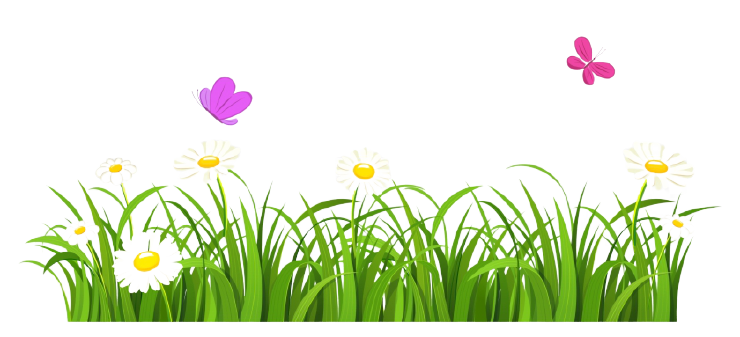 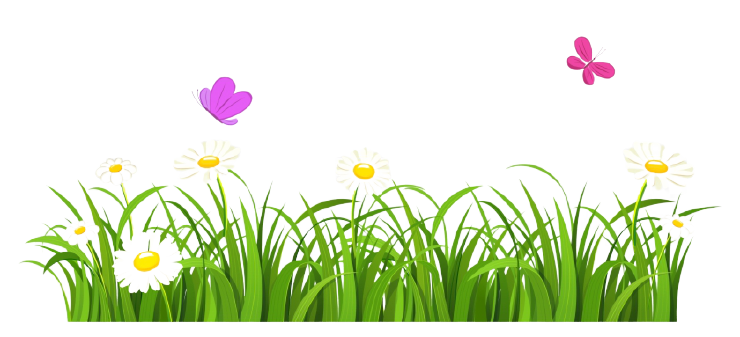 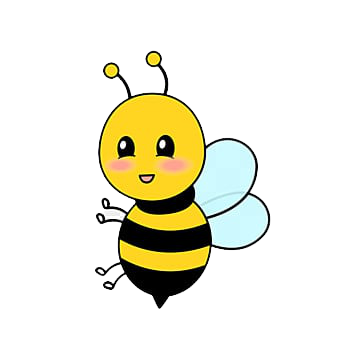 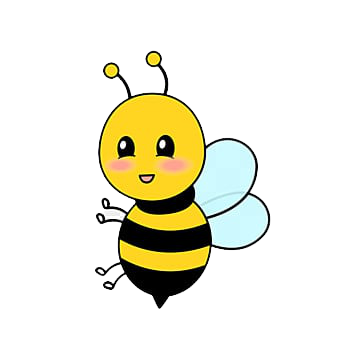 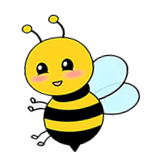 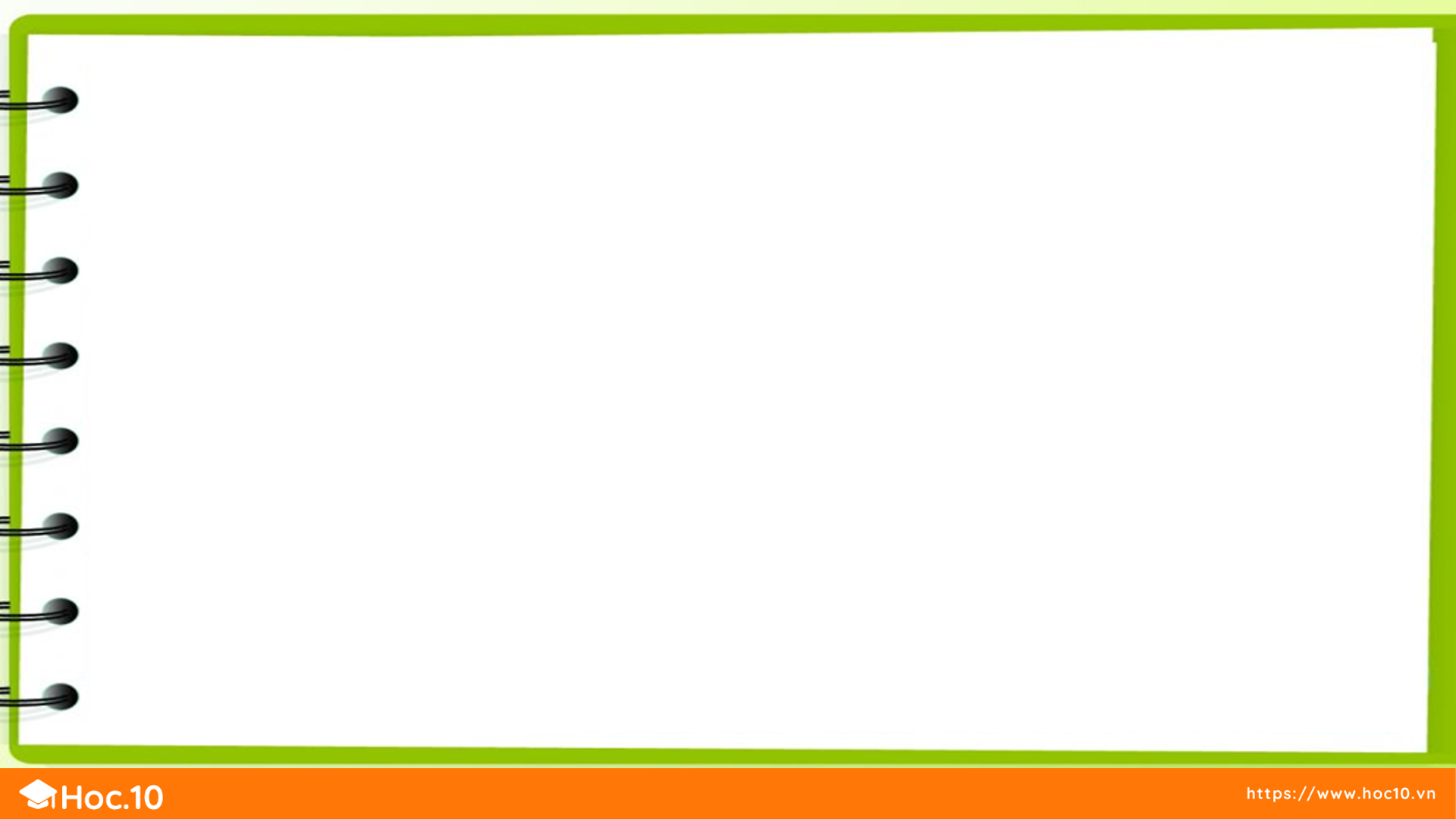 Tính
4
Nhi bật xa được 87 cm. Khôi bật xa hơn Nhi 5 cm. Hỏi Khôi bật xa được bao nhiêu xăng – ti – mét?
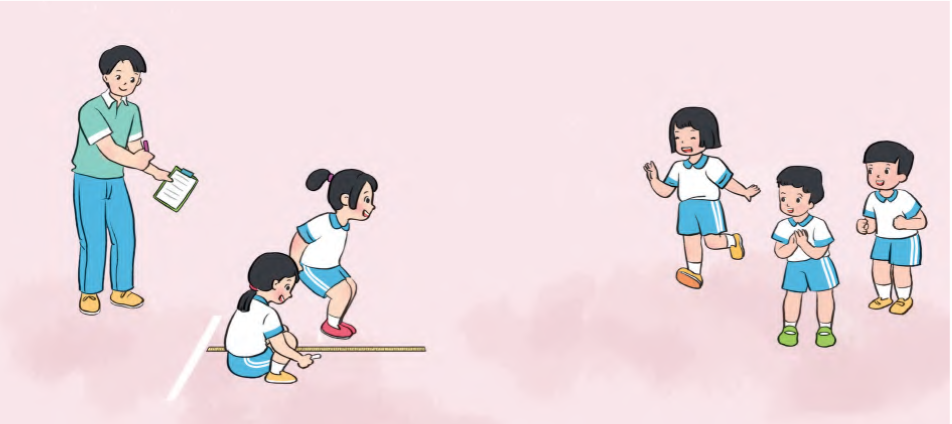 Nhi bật xa:                  87 cm
  Khôi bật xa hơn Nhi:    5 cm
  Khôi bật xa:                     cm
?
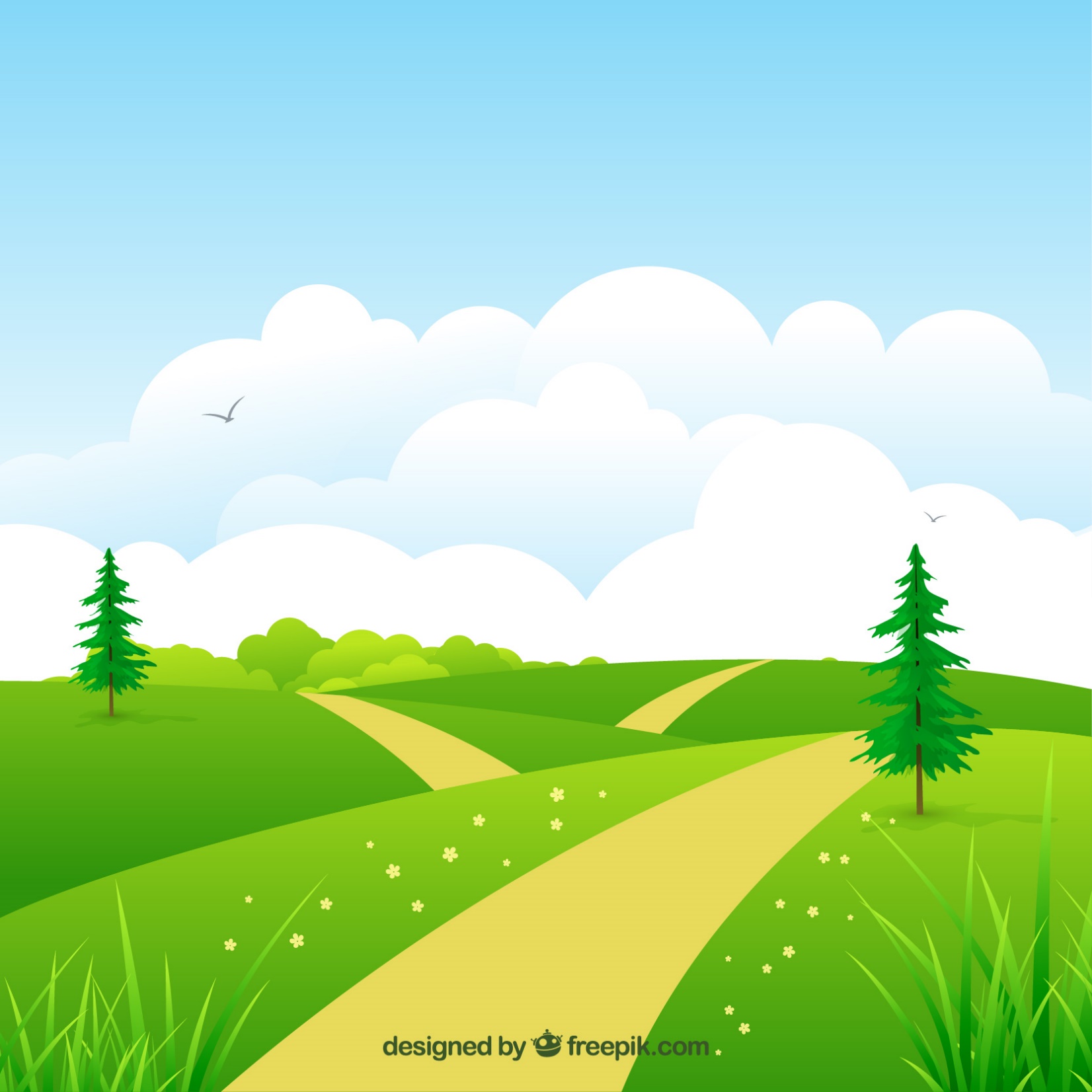 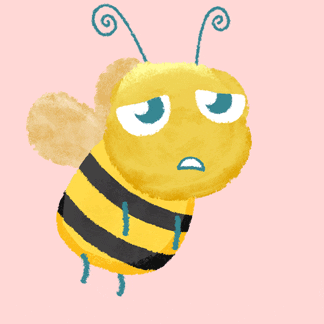 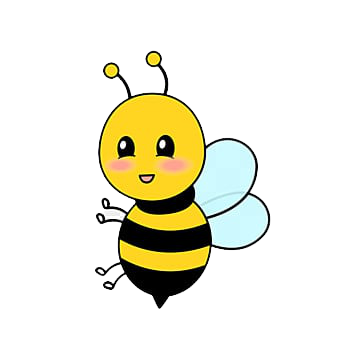 1 6
   5
+
2 1
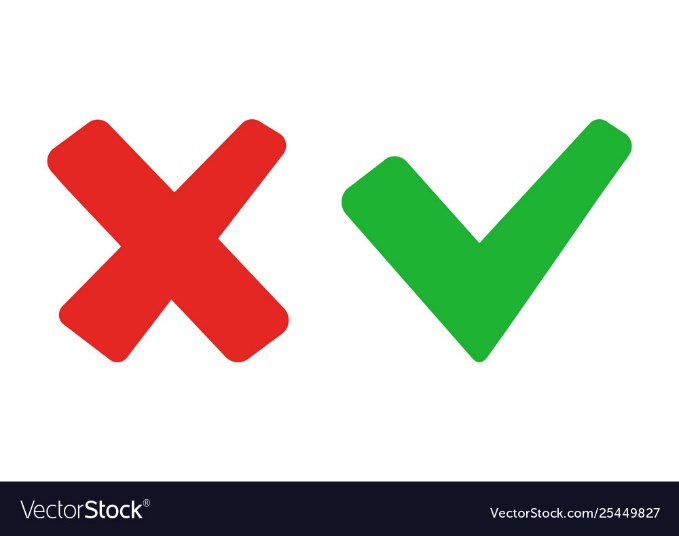 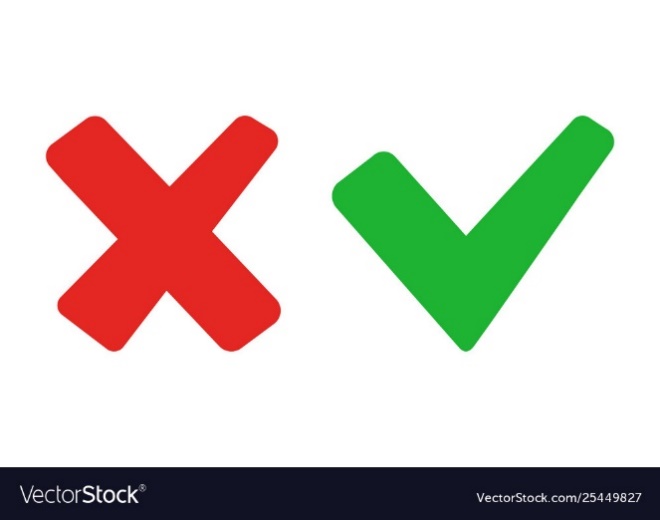 A. 3
B. 1
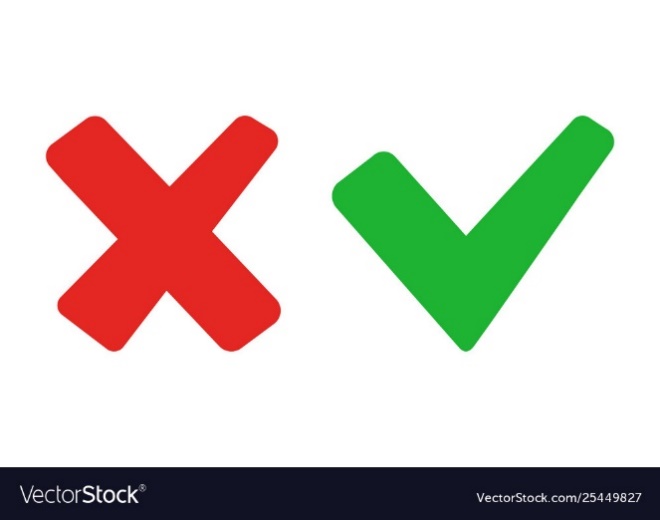 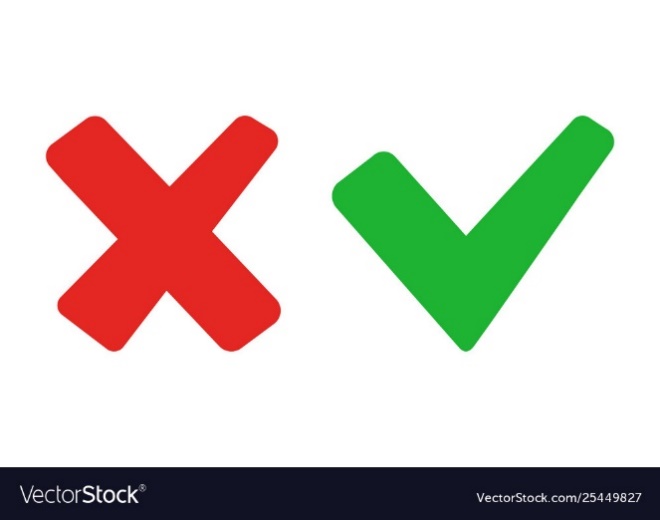 C. 0
D. 2
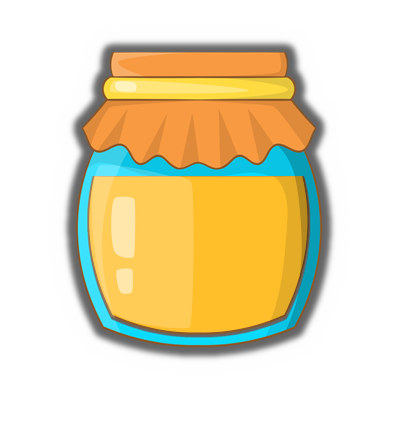 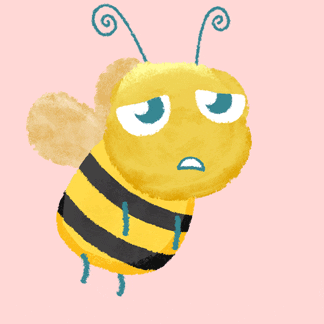 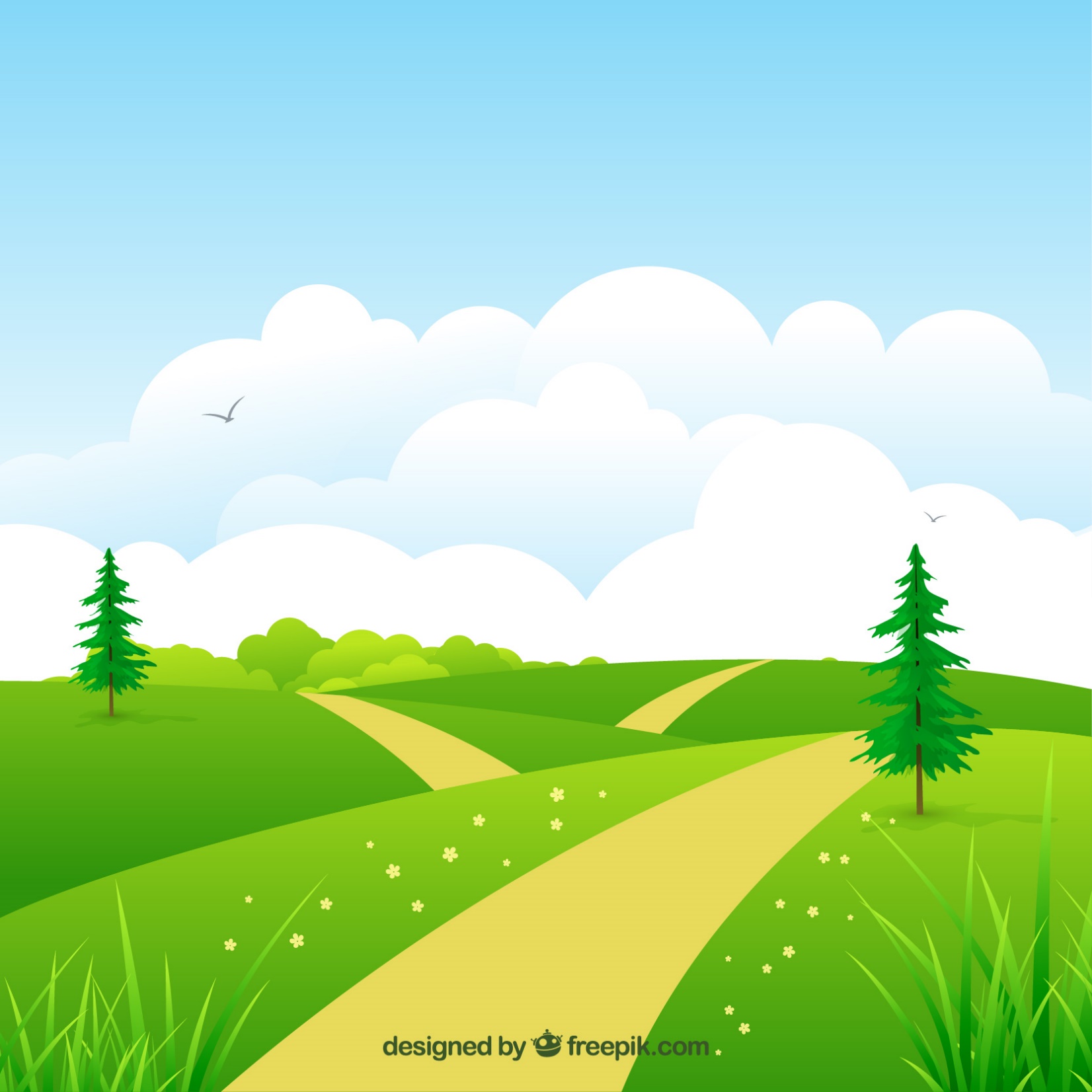 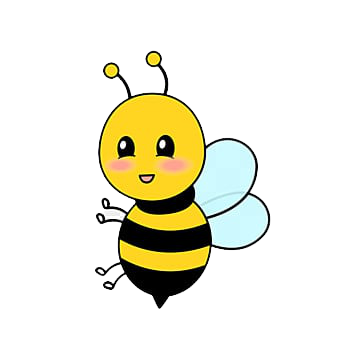 7 6
   2
+
7 8
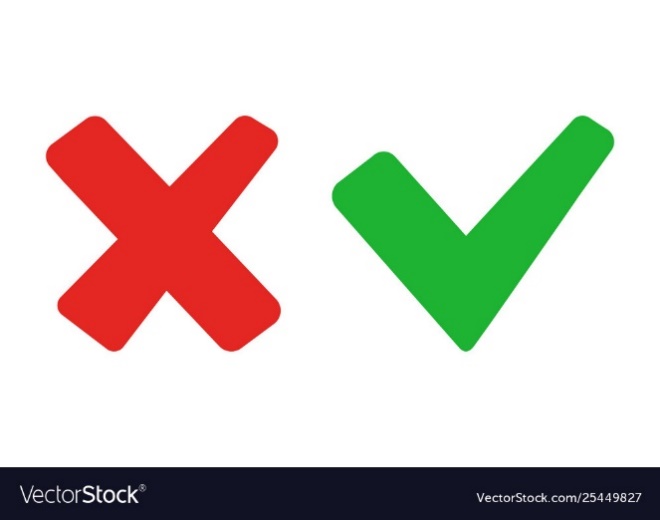 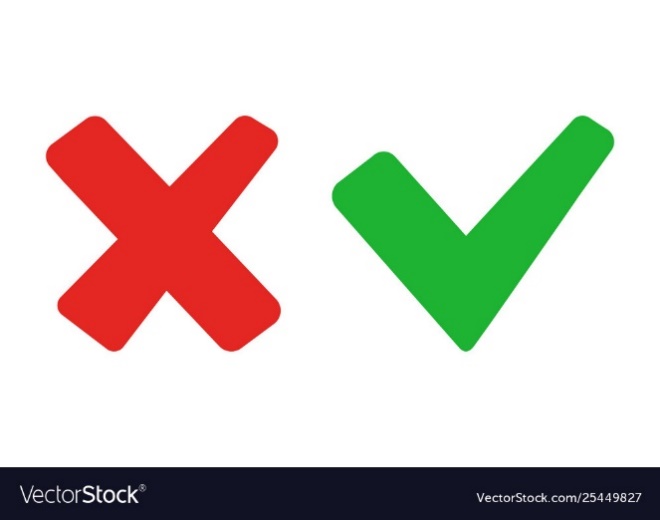 C. 5
A. 7
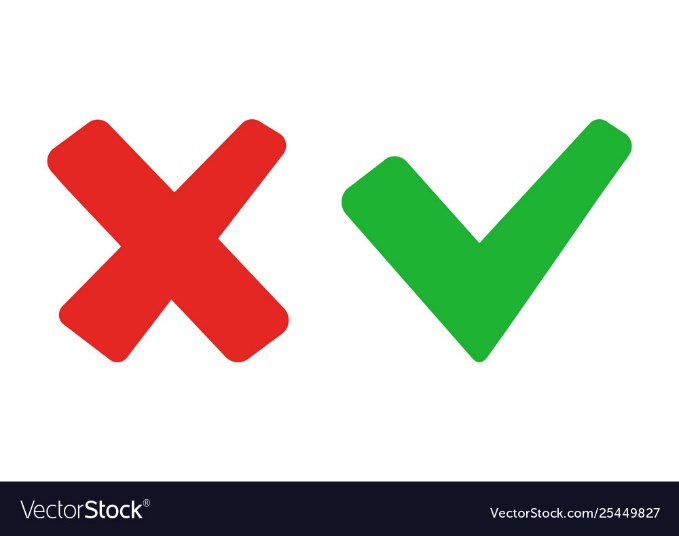 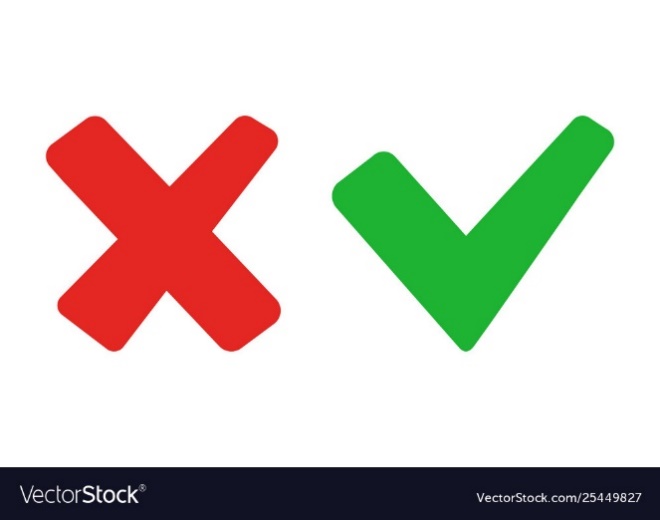 D. 6
B. 8
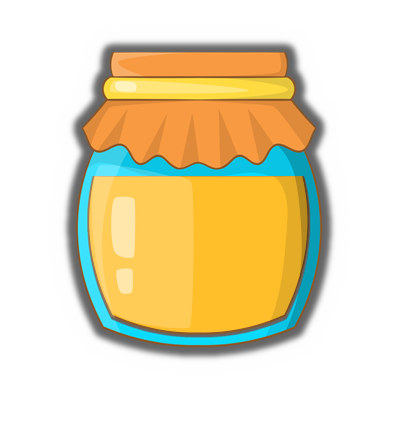 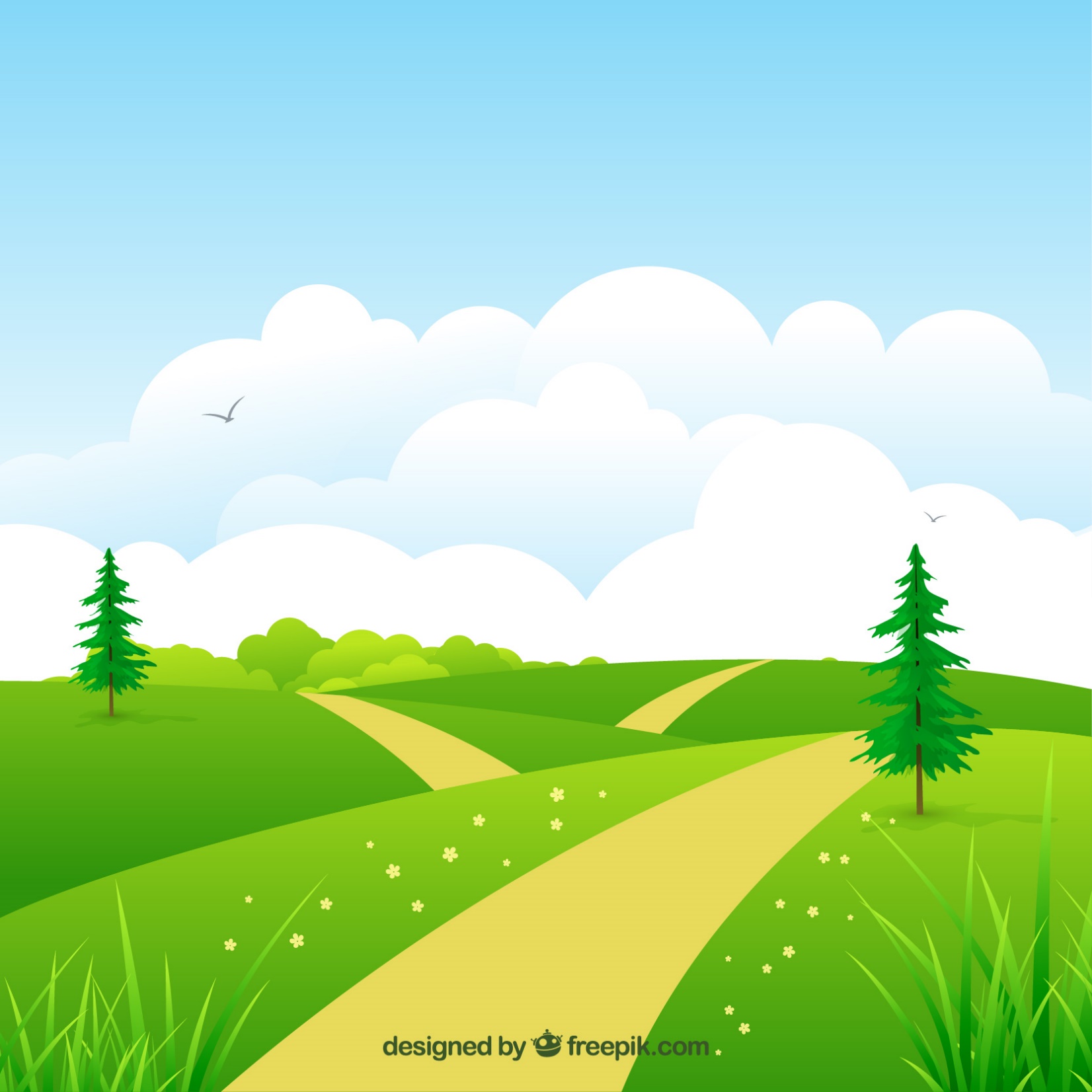 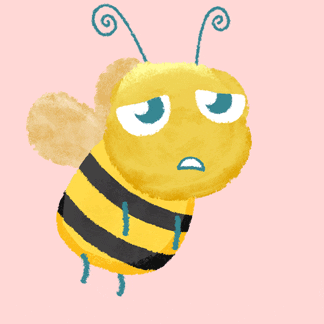 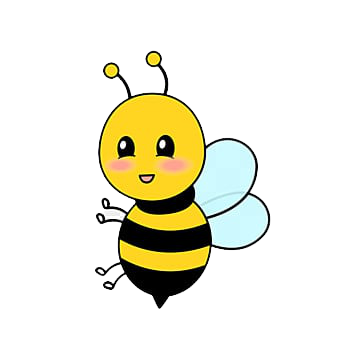 3 6
   7
+
4 3
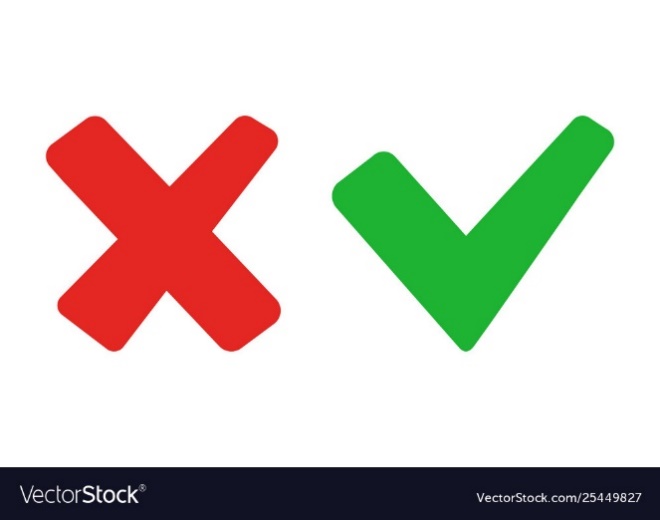 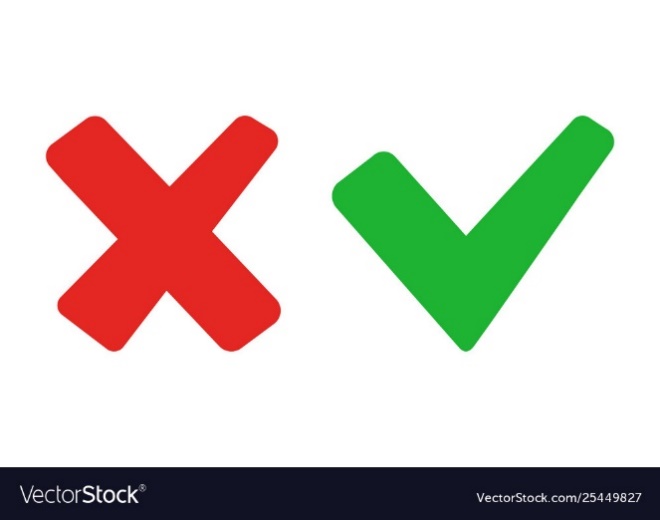 B. 0
A. 2
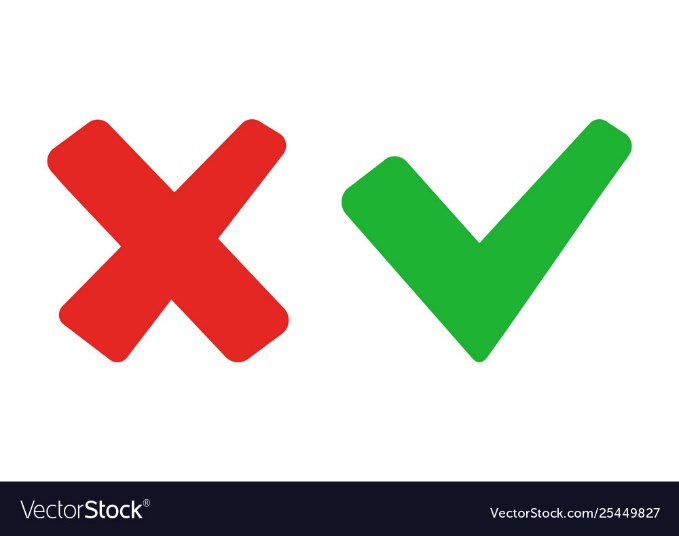 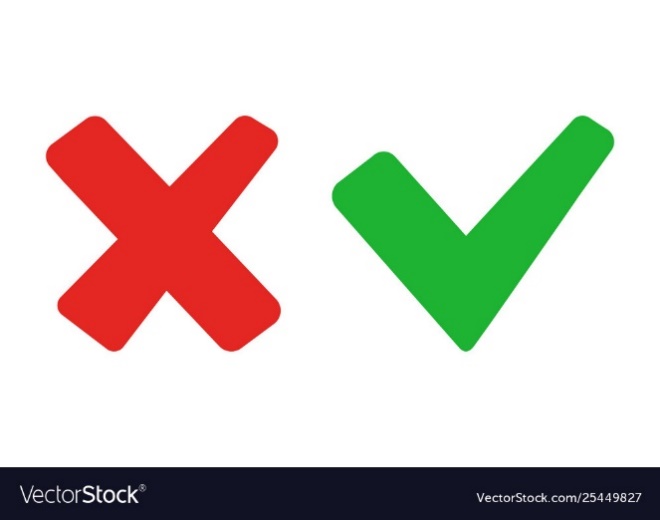 C. 4
D. 3
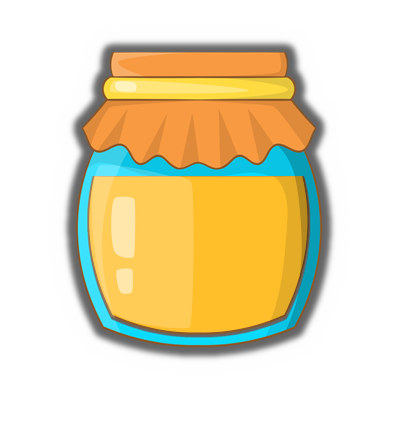